N
A
E
N


49th


A
N
N
U
A
L


2018
Arbitration
How to Conduct 
a Successful Arbitration
Dominic D’Imperio, Esq.
DIRECTOR OF EMPLOYER/EMPLOYEE RELATIONS
JEFFERSON-LEWIS-HAMILTON-HERKIMER-ONEIDA BOCES
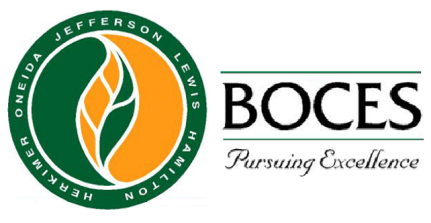 Timothy Collins, Esq.
DIRECTOR OF PERSONNEL & LABOR RELATIONS
ONONDAGA-CORTLAND-MADISON BOCES
STEPS OF AN ARBTRATION
Demand for Arbitration
Filing of Answer
Discovery & Motions
Preparation/Research
Presenting Your Case
Closing Brief
Decision
DEMAND FOR ARBITRATION
DEFINE THE TYPE OF ARBITRATION

Contractual Grievance Arbitration

Interpretation of Contract Language

Past Practice

Related to Negotiations
DEMAND FOR ARBITRATION
DEFINE THE TYPE OF ARBITRATION

Disciplinary Arbitration

“Just Cause” or “Fair Discipline”

7 Factors

Suspension, Fine, Reduction in Pay, Termination
DEMAND FOR ARBITRATION
SCOPE OF A DEMAND

Contractual Requirements (local rules)

State or Provincial Requirements

Employment Relations Boards

Legal Requirements
DEMAND FOR ARBITRATION
SCOPE OF A DEMAND

 3rd Party Arbitration Rules

American Arbitration Association Rules

Canadian Arbitration Association Rules
FILING OF ANSWER
SCOPE OF ANSWER

Brief Statement in Response?

Admit or Deny Specific Facts Alleged

Assert Employer’s Specific Facts

Affirm Employer’s Position on Resolution
FILING OF ANSWER
SCOPE OF ANSWER

Comprehensive Answer?

Admit or Deny Specific Facts Alleged
Articulate Concise History of Grievance & Facts
Assert Employer’s Specific Facts
Affirmative Defenses & Objections
Affirm Employer’s Position on Resolution

Attachments and Documents?
DISCOVERY AND MOTIONS
DEMANDS FOR DISCOVERY

More Definite Statement of the Allegations?

Demand Vague or Non-specific?
Failure to Articulate a Contractual Violation or Contractual Provision Violated?
Doesn’t Identify a Specific or Discrete Act?
Basis for the Relief Requested?
DISCOVERY AND MOTIONS
DEMANDS FOR DISCOVERY

Documents to Demand?

Documents Relied on in Demand for Arbitration?
Documents To Be Submitted in Arbitration proceeding?
Any summary documents to tabulation of data?
Employer entitled to notice, fairness
Supported by statutory requirements for “good faith” bargaining and contract implementation
DISCOVERY AND MOTIONS
DEMANDS FOR DISCOVERY

Witnesses?

Demand List of Union’s Witnesses to be called?
Limit scope of Testimony to issues presented in Demand for Arbitration?
Again, Employer entitled to notice, fairness
Supported by statutory requirements for “good faith” bargaining and contract implementation
DISCOVERY AND MOTIONS
INITIAL MOTIONS

To Assigned Arbitrator?
Motions for discovery demands?
Motions to Dismiss?
Jurisdiction?
Scope of Arbitration (Contractual Limitations)?
Failure to State a Claim?
Pre-hearing and by Submission, First Day?
Work with Assigned Arbitrator
PREPARING FOR ARBITRATION
PREPARATIONS

Documents and Records
Official District Records and Certifications?
Payroll, Employment File, Evaluations?
Record/Document Custodian Verifications?
Pre-marking Records and Exhibits
Submission of Joint Exhibits
PREPARING FOR ARBITRATION
PREPARATIONS

Witnesses

Witness Testimony Outline
Witness Preparation, Practice Examination
Review of Docs and Records
Refreshing Recollection vs Substantive Records
Advice and Preparation for cross-examination
Answer the Question Asked, Don’t Volunteer
PREPARING FOR ARBITRATION
RESEARCH

Related to Issues in Arbitration Demand

Other Arbitration Decisions
AAA or CAA decisions
State, Provincial, Federal Court Decisions
Interviewing retired Employees, previous Administrators
PREPARING FOR ARBITRATION
RESEARCH – SPECIFIC MATTERS

Just Cause of Fair Discipline

Local contract definition?
Types of Conduct identified as “just cause” for discipline?
AAA or CAA decisions as arbitral precedent
State, Provincial, Federal Court Decisions
PREPARING FOR ARBITRATION
RESEARCH – SPECIFIC MATTERS

Generally accepted 7 Factors for “Just Cause” Discipline
Reasonable Rule or Order
Notice to Employee for action or behavior of misconduct
Employer investigation of allegations of misconduct
Employer investigation was fair, timely, and thorough
Proof of misconduct (substantial evidence?, preponderance of evidence?, sufficient and credible evidence?)
Equal Treatment under prior/similar circumstances
Penalty is proportional and appropriate
PREPARING FOR ARBITRATION
RESEARCH – SPECIFIC MATTERS

Additional Factors for “Just Cause”
Progressive Discipline?

Rehabilitation vs. punishment or example

Mitigating circumstances, weight and relevance

Reasonableness of rules and penalty in light of circumstances
PRESENTING YOUR CASE
APPEARING FOR ARBITRATION
Prepare all Exhibits
Joint Exhibits “J-” number
Employer Exhibits “E-” number
Prepare in Triplicate (union, employer, arbitrator)
If no stenographer, have someone whose dedicated job is to take notes for proceeding
Be prepared to address any preliminary matters, outstanding motions, objections, admission of joint exhibits/documents
PRESENTING YOUR CASE
OPENING STATEMENT – SET THE TONE

Concise and Direct Theory of Case
Employer’s Chance to Set Tone for Arbitration
Outlines the Employer’s Supporting Evidence
Points out Employer’s Strengths and Emphasizes Weaknesses of Union Case
PRESENTING YOUR CASE
TESTIMONY AND EVIDENCE
Allow/Insist the Union as Grieving Party Present’s Case First
Challenge Admissibility of Documents if applicable basis including: authenticity or verified; hearsay; copies vs. originals; production pursuant to discovery demand
Challenge Witness’s memory with documents presented by Association, Joint Exhibits, object to hearsay!
DO NOT use Association Witnesses to enter Employer’s documents into evidence, only to impeach
Use Cross-examination of Association’s witnesses to set up District witnesses’ testimonies contradicting/impeaching
PRESENTING YOUR CASE
TESTIMONY AND EVIDENCE
Employer’s Presentation of Their Case
Keep to Employer’s Theory of the Case
Highlight contradictions that impeach Association’s witness or challenge Association’s evidence
Use witnesses to introduce District evidence and documents, highlight any documents used to impeach Association witnesses again
Object to limit scope of any cross-examination – outside scope of demand for arbitration or irrelevant, calls for conclusion, confidential advice or discussions, privileged communications with counsel
PRESENTING YOUR CASE
REBUTTALS & CLOSING
Association’s Rebuttal Case
Limited to Scope of Employer’s Case
Object to any New Issues or Topics
Employer’s Rebuttal Case
Insist on Right to Employer’s Rebuttal as final word
Narrow, Focused to Any new matters raised in Rebuttal
Limited to most important matters of arbitration
Request to Defer Closing Arguments to Submission of Written Brief
CLOSING BRIEF
PREPARATION
Be aware of submission deadlines
Joint deadline, no replies or rebuttals
Be prepared to raise and explain legal precedent, arbitration precedent, apply to case
Outline the District’s Closing Brief, main theories, arguments, and evidence
CLOSING BRIEF
DRAFTING AND REVISING

Recite complete factual history of case using persuasive language

Identify the Issues Raised in the Demand

Identify the Issues Raised in the Answer
CLOSING BRIEF
DRAFTING AND REVISING
Explain the Contract Provisions or legal matters at issue

Contract Provisions – What is the Rule or Intended meaning?

Legal Rules – What is the rule or intended meaning?
CLOSING BRIEF
DRAFTING AND REVISING
Provide illustrations and examples of how the rules are applied 
Similar or Applicable case law
Arbitration decisions based on similar circumstances
Prior actions by employer under similar circumstances

Explain and outline the illustrations, how they reinforce the rule and issues presented
CLOSING BRIEF
DRAFTING AND REVISING
District’s Theory and Arguments
Be detailed, highlight supporting documentary evidence
Refer back to supporting witness testimony
Highlight impeached or contradicting employee testimony
Control the narrative of the evidence, highlight the reasonableness of the employee’s actions vs the unreasonableness of the employee’s/union’s position
Analysis – How the contract provisions, rules, case law apply to District’s arguments/facts
CLOSING BRIEF
DRAFTING AND REVISING
Association’s Theory and Arguments
Address the Association’s Theory and Arguments Directly
Be detailed, highlight contradicting documentary evidence and testimony
Address and emphasize contradicting witness testimony, impeached witnesses, and witness credibility
Address any weakness in the District’s case with documentary evidence
Analysis – How the contract provisions, rules, case law DO NOT apply to Employee’s arguments/facts
CLOSING BRIEF
DRAFTING AND REVISING
Conclude and repeat brief theory of case as supported by the evidence
Request Arbitration be dismissed or relief be denied
Remember “I R I A C” Writing method
Issue
Rule
Illustration
Analysis
Conclusion
CLOSING BRIEF
DRAFTING AND REVISING

Conclude and repeat brief theory of case as supported by the evidence

Request Arbitration be dismissed or relief be denied
CLOSING BRIEF
DRAFTING AND REVISING
Remember “I R I A C” Writing method
Issue
Rule
Illustration
Analysis
Conclusion
DECISION
RECIEPT AND REVIEW
Analyze the Decision and the Findings
Award for or against the Employer?
What is the Employer’s exposure? Monetary? Reinstatement?
Are the Facts relied upon accurate?
Is there a stenographic record?
Compared to notes and admitted 
Is the Legal Basis sufficient?
DECISION
POST DECISION ACTIONS
Basis for Appeal
Legal Basis?
Limits on Arbitrator’s Authority?
Implementation of the Award
Settlement with Employee/Association on implementing award
Employer Actions Required?
Financial implications?
Notes for Negotiations or Contract Changes?
OPEN DISCUSSION
Experiences with Arbitration?

Evidence and Testimony?

Good, Bad, Ugly?
N
A
E
N


49th


A
N
N
U
A
L


2018
Thank you!
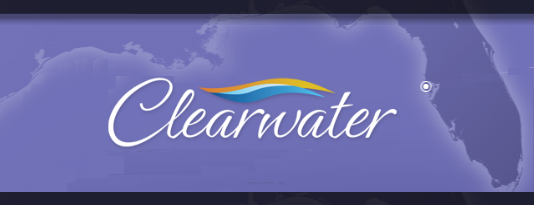 Enjoy the rest of 
your day here in